ВСЕМИРНЫЙ БАНК
ППМИ в регионах России. Пути развития
г. Киров
6 ноября 2013 г.
1
Что такое ППМИ?
ППМИ – эффективно работающий механизм, позволяющий на основе отработанной технологии оперативно выявлять и решать наиболее острые социальные проблемы местного уровня – при широком участии населения
Подход – финансовая, организационная и консультационная поддержка совместных инициатив населения и органов местного самоуправления, направленных на решение местных проблем 
Основные принципы - активное участие население,  софинансирование, прозрачность.
2
Как ППМИ работает?
Органы местного самоуправления совместно с активом населения проводят подготовительные мероприятия и общее собрание, на котором население 
Определяет наиболее приоритетную местную проблему
Определяет уровень и формы своего участия в ее решении (включая со-финансирование)
Избирает инициативную группу по подготовке проекта, направленного на решение этой проблемы
Инициативная группа совместно с администрацией МО готовит конкурсную заявку
3
Как ППМИ работает?
Региональная конкурсная комиссия на основе заранее утвержденных критериев отбирает лучшие проекты
Выигравшим проектам предоставляются субсидии из регионального бюджета на условии местного  софинансирования
Муниципалитет заключает соглашение  с подрядчиком и выполняет проект
На всех стадиях участникам ППМИ предоставляется организационная и консультационная и поддержка
4
ППМИ позволяет:
Выявлять и решать именно те проблемы, которые являются реальным приоритетом для населения; повышать качество жизни населения через развитие местной социальной инфраструктуры
Активизировать диалог населения и власти в процессе решения практических проблем; повышать уровень взаимного доверия населения и власти 
Повышать эффективность использования бюджетных ресурсов; привлекать софинансирование из всех внебюджетных источников
Снижать иждивенческие настроения и вовлекать население в решение своих проблем 
Создавать новые и сохранять старые рабочие места
Региональная спецификав реализации ППМИ
6
ППМИ в России: региональные проекты
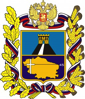 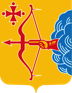 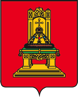 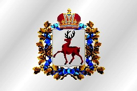 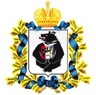 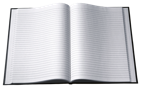 В основу ППМИ положен международный опыт Всемирного банка и опыт Ставропольского края и Кировской области как пилотных регионов
7
Фокус ППМИ гибко настраивается на специфику региона
Ставропольский край – снижение социальной напряженности в депрессивных восточных территориях; высокое качество проектов 
Кировская область  – участие населения; социальная эффективность;  доступность ресурсов ППМИ для всех групп населения
Нижегородская область – эффективность использования бюджетных средств, развитие местного самоуправления
Тверская область – мобилизация финансовых ресурсов, эффективность использования бюджетных средств; участие населения
Родниковский сельсовет, СК
После
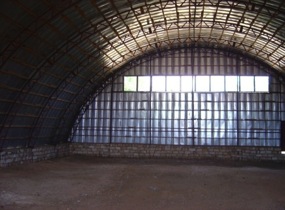 До
8
Ответственный исполнитель (ГРБС)
СК – Министерство экономического развития (с 2013 года Министерство финансов) 
КО – Департамент социального развития
ТО – Министерство финансов + Министерство по работе с территориальными образованиями
НО – Министерство внутренней региональной и муниципальной политики 
ХК – Министерство экономического развития + Агентство регионального развития
РБ – Министерство экономического развития
9
Территория реализации проекта
10
Территория реализации пилотных проектов
11
Параметры конкурсных заявок
12
График реализации
13
Результаты реализации ППМИ
14
Результаты ППМИ
Активизация населения – пример КО
Более 78 тыс. участников собраний в 2012 г. (ок. 17% взрослого населения)
Ок. 800 общих собраний населения в 2013г. 
Более 3 тыс. чел. активно работает в инициативных группах
Развитие социальной инфраструктуры
Более 1000 проектов только в КО и СК
Только в СК реализовано 100 проектов, связанных с ремонтом/реконструкцией ДК
В КО  - ок. 280 проектов по водоснабжению и ок. 280 по ремонту дорог
15
Типология реализованных проектов
16
Комплексное развитие села
Село Чуваши, Комаровское сельское поселение, КО: 
2011 г. – ремонт водопровода
2012 г. – детская площадка
2013 г. -  благоустройство пруда 

С. Родниковское, СК
2008г. – обустройство спортивного зала
2009г. – ремонт дома культуры
2012г. – обустройство спортивной и детской игровой площадок
2013г. – благоустройство площади перед  ДК
17
18
Дополнительные источники финансирования
19
Социально-политические эффекты ППМИ КО (2010-2013)
«Как изменилась жизнь в Вашем поселении за последние 3 года?»
«Доверяете ли Вы... » (% от числа опрошенных)
20
Социально-политические эффекты ППМИ КО (2010-2013)
«Готовы ли Вы сделать вклад ... в решение проблем поселения?»
«Кто и как должен решать проблемы поселения, чтобы они решилась быстро и эффективно?»
21
Социально-политические эффекты ППМИ
Насколько важна была проблема, решенная в рамках ППМИ
ППМИ должна быть ...
22
Почему ППМИ работает?
23
1 – Дизайн Программы
Технология ППМИ позволяет одновременно и эффективно работать со многими сотнями поселений и местных организаций, и вовлекать в эту работу практически все население региона 
Встроенные в ППМИ инструменты хотя и апробированы во многих странах и регионах РФ, но заново прорабатываются и затачиваются для каждого нового региона. Дизайн ППМИ уточняется ежегодно – основываясь на приобретенном опыте и учете изменяющихся условий. 
Команда Всемирного банка совместно с ответственным министерством осуществляет мониторинг реализации ППМИ и готовит соответствующие рекомендации
24
2 – Логика реализации ППМИ
Решаются именно те проблемы, которые отбирает население; вся работа осуществляется на поселенческом уровне
Решаются «мелкие» проблемы, которые не попадают в другие региональные и федеральные программы
Результаты видны быстро
от определения проблемы до ее решения проходит не более года
Все процедуры объективны и прозрачны, условия одинаковы для всех
Проекты отбираются на конкурсной основе
Критерии отбора формализованы и известны заранее
Результаты отбора проектов доведены до участников и размещены в открытый доступ
Создается сильная мотивация для местных глав, местного бизнеса, населения участвовать и софинансировать
3 – СОПРОВОЖДЕНИЕ ПРОГРАММЫ
Обучение, инструктаж и непрерывное консультирование глав и инициативных групп на всех этапах при активном участии Всемирного банка
Как собрать и провести собрание
Как привлечь средства населения и спонсоров
Как подготовить техническую документацию и грамотно написать заявку 
Как провести отбор подрядчиков и т.д. 
Мониторинг и контроль на всех этапах
Все собрания посещаются консультантами Всемирного банка и протоколируются
Все объекты посещаются консультантами Всемирного банка на стадии реализации
Подготовленность всех участников,  четкая проектная организация работ